Рад са Формулама и функцијама
7. разред
Формуле
Шта је формула?
Формула је израз који омогућава извршење математичких операција над подацима.
оператори
знак једнакости
= PI ()*2/(B7+5)
заграда
аргументи
функција
Формуле
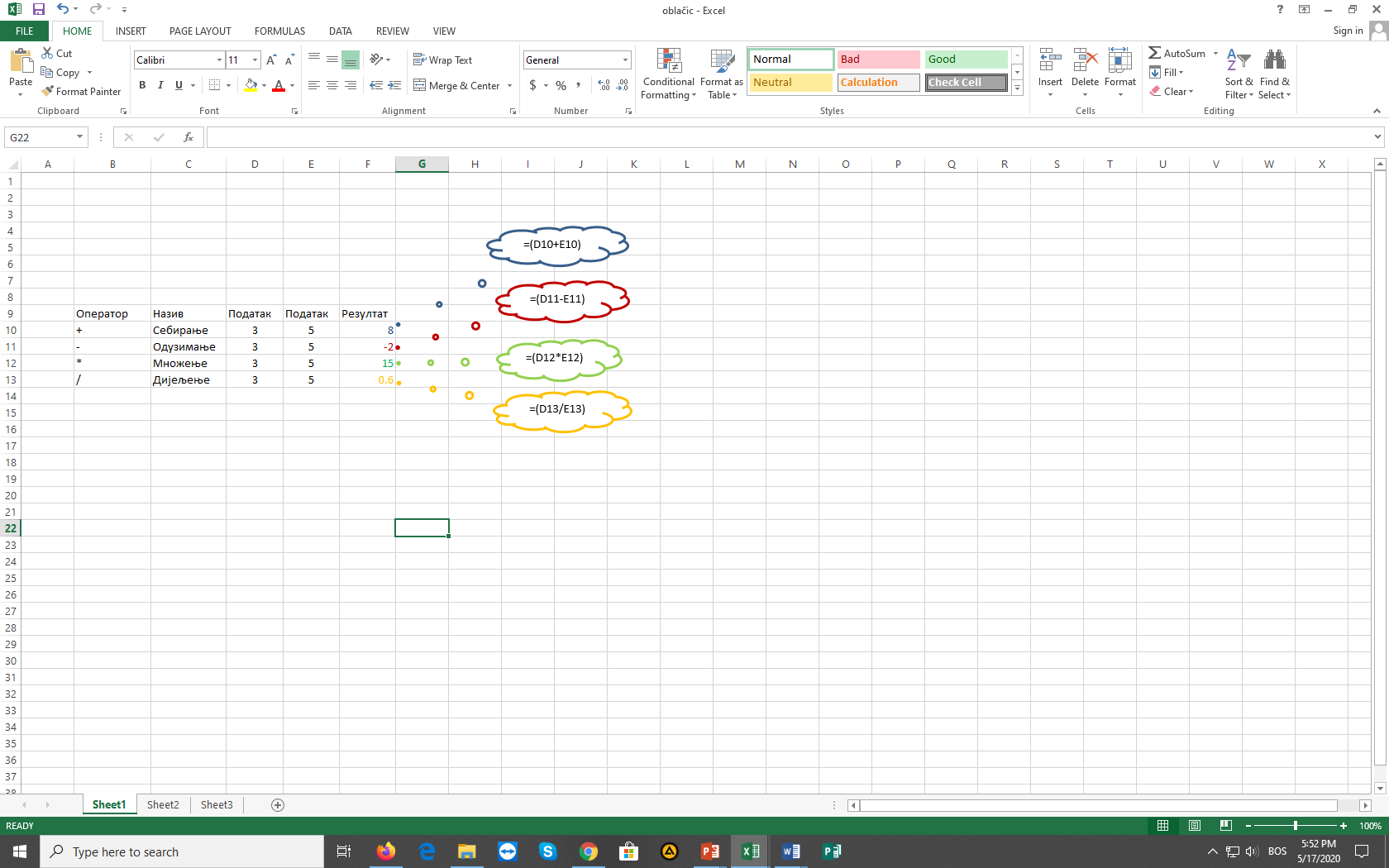 Функције
Шта су функције?
Функције су унапријед дефинисане формуле, које изводе прорачуне.
= SUM (B2:B22)
Име функције
Аргумент функције
Да поновимо
Које функције смо научили?
COUNT( ) - пребројавање бројчаних вриједности
COUNTIF( )- пебројавање нумеричких вриједности
COUNTA( )- пребројавање вриједности
AVERAGE( )- рачуна просјек у распону ћелија
Да поновимо
Задатак за самосталан рад од прошлог часа
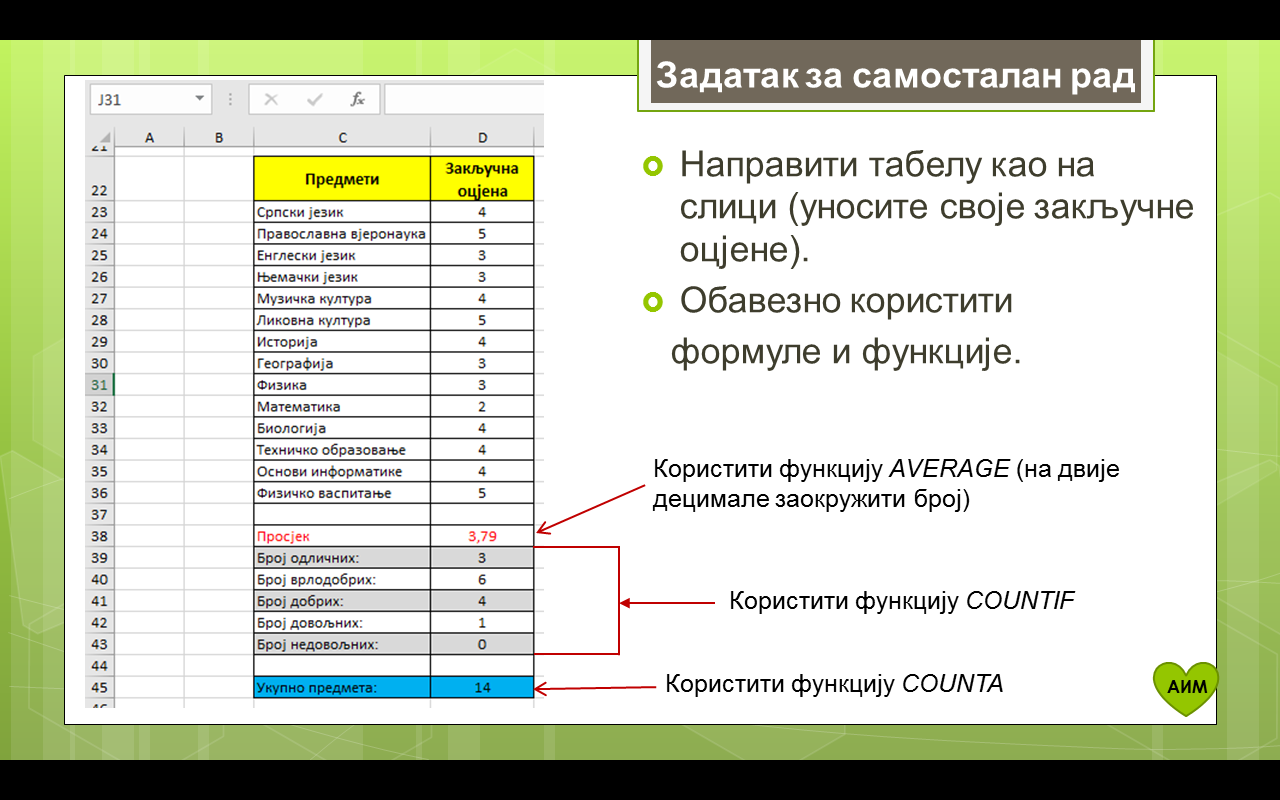 Да поновимо
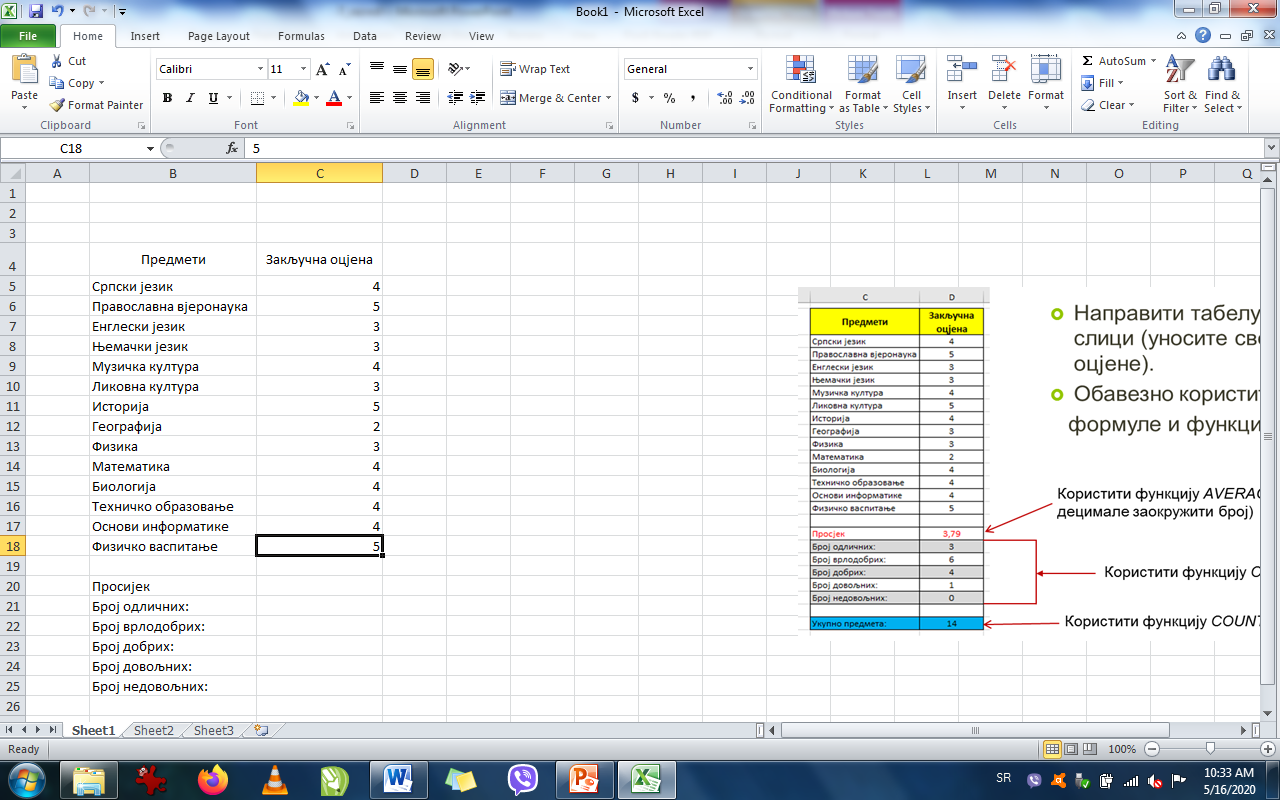 Потребно је уписати имена предмета и оцјене.
AVERAGE()
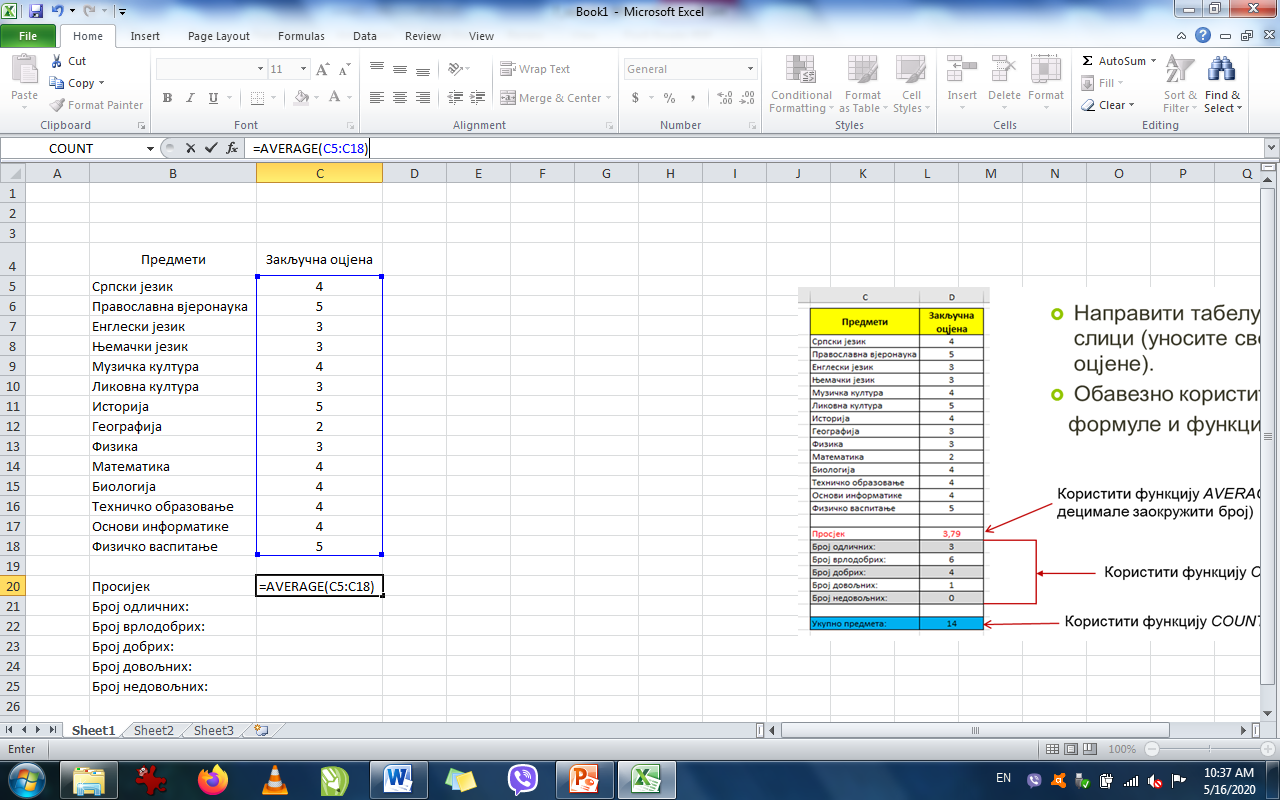 Рачунамо средњу вриједност оцјена користећи формулу AVERAGE.
Уписујемо формулу
       =AVERAGE(C5:C18)
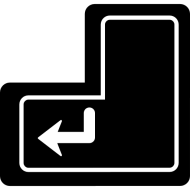 Размисли
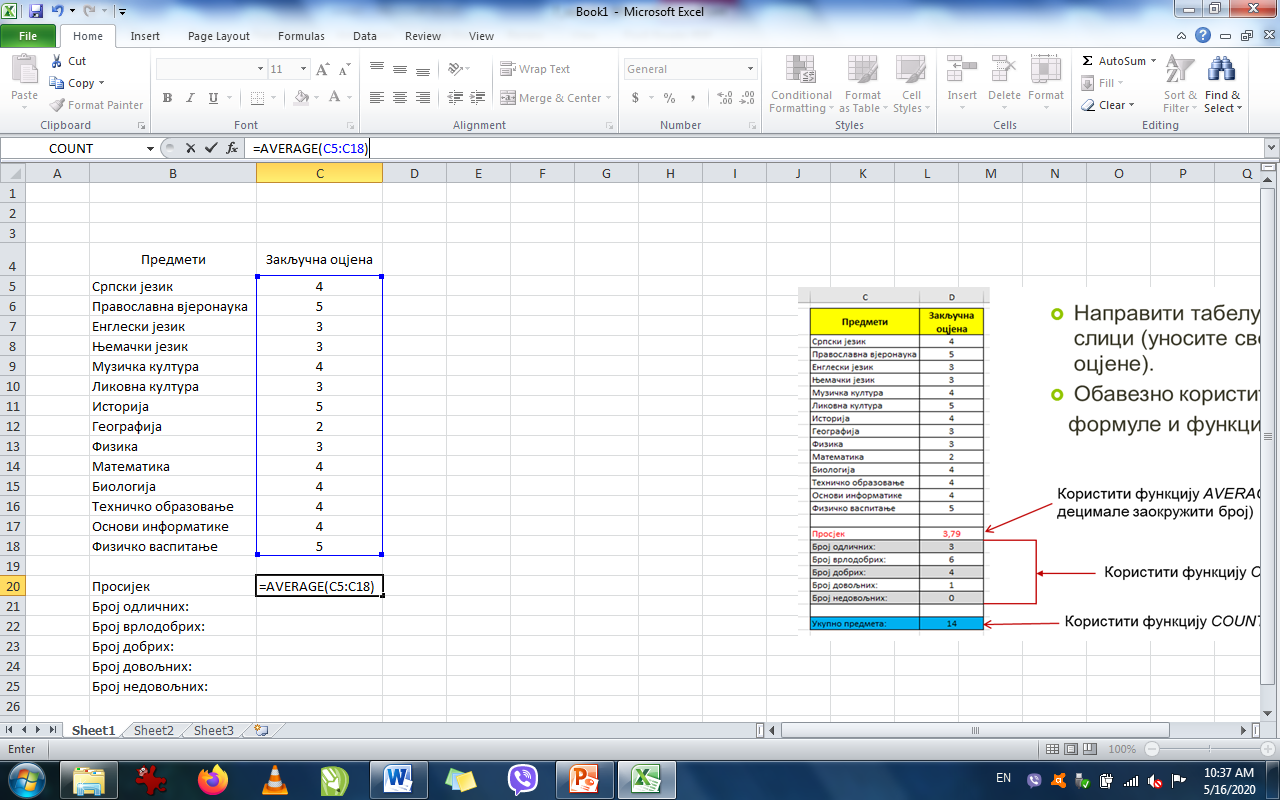 Размисли да ли постоји још који начин да израчунаш своју просјечну оцјену!
Како ти рачунаш своју просјечну оцјену кад користиш папир и оловку или дигитрон?
Може ли се у Excelu израчунати на тај начин?
Да поновимо
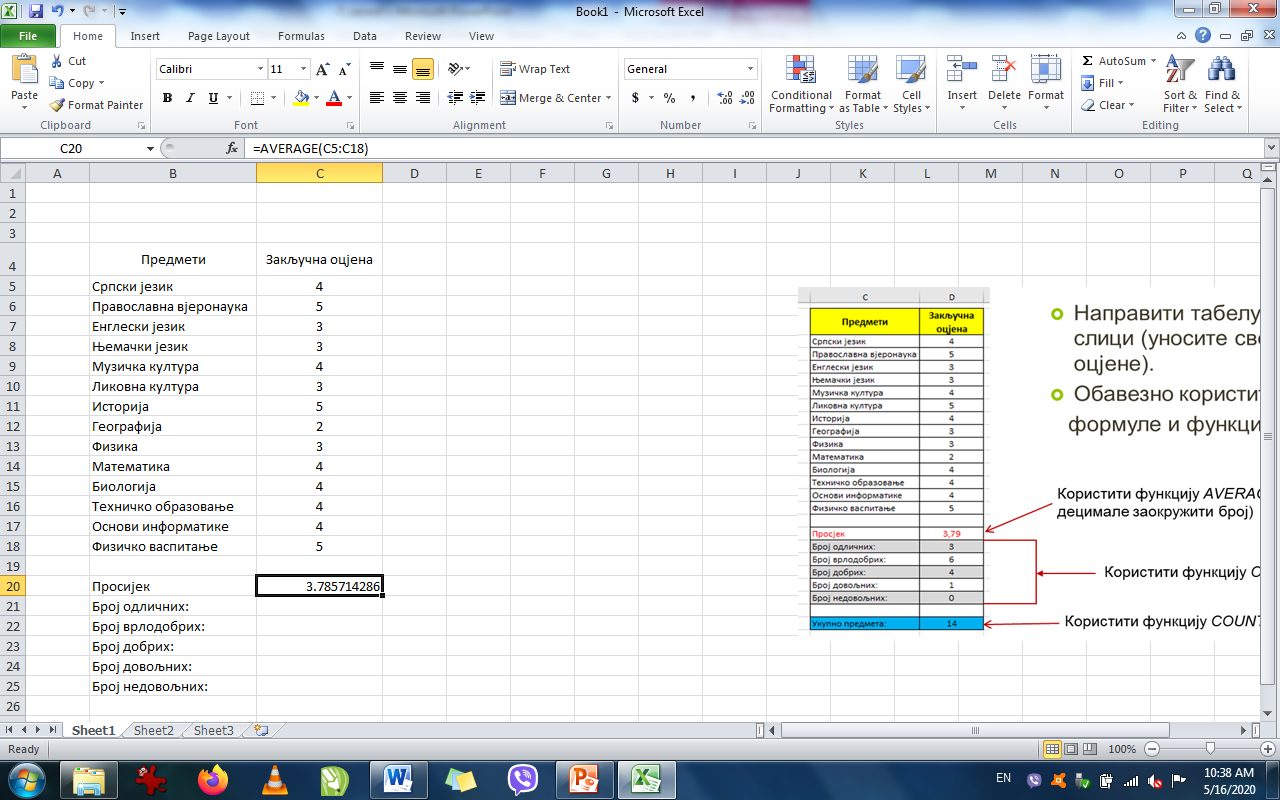 Резултат који смо добитли требамо заокружити на двије децимале
Да поновимо
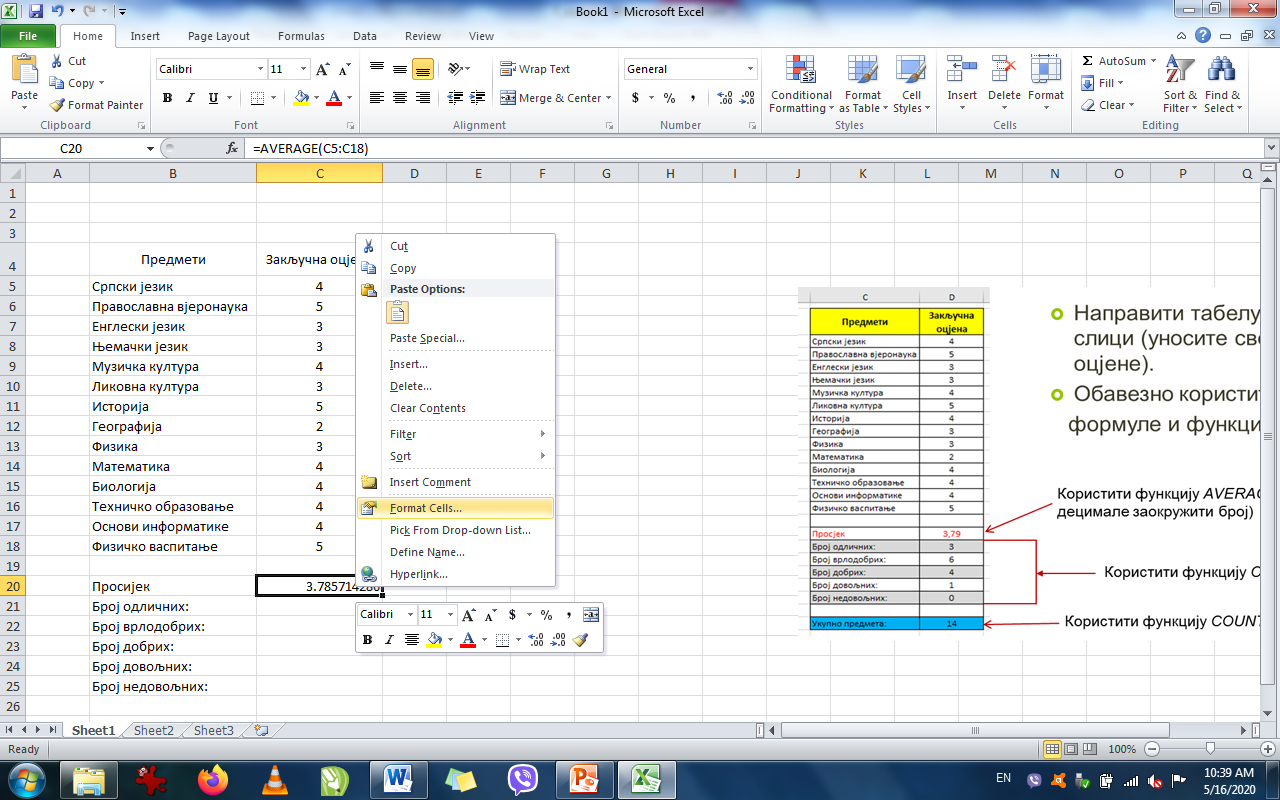 Десни клик на ћелију
Бирамо опцију Format Cells...
Да поновимо
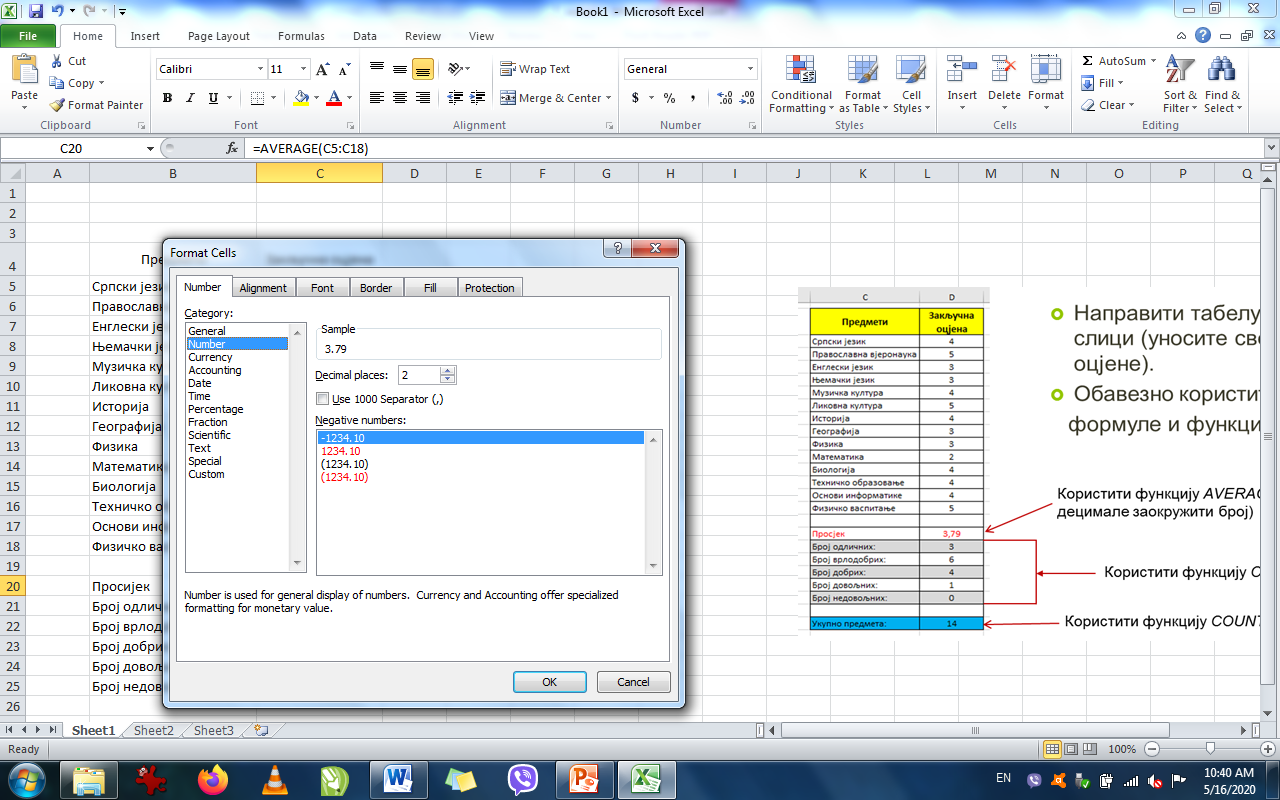 1.
2.
3.
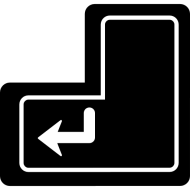 Да поновимо
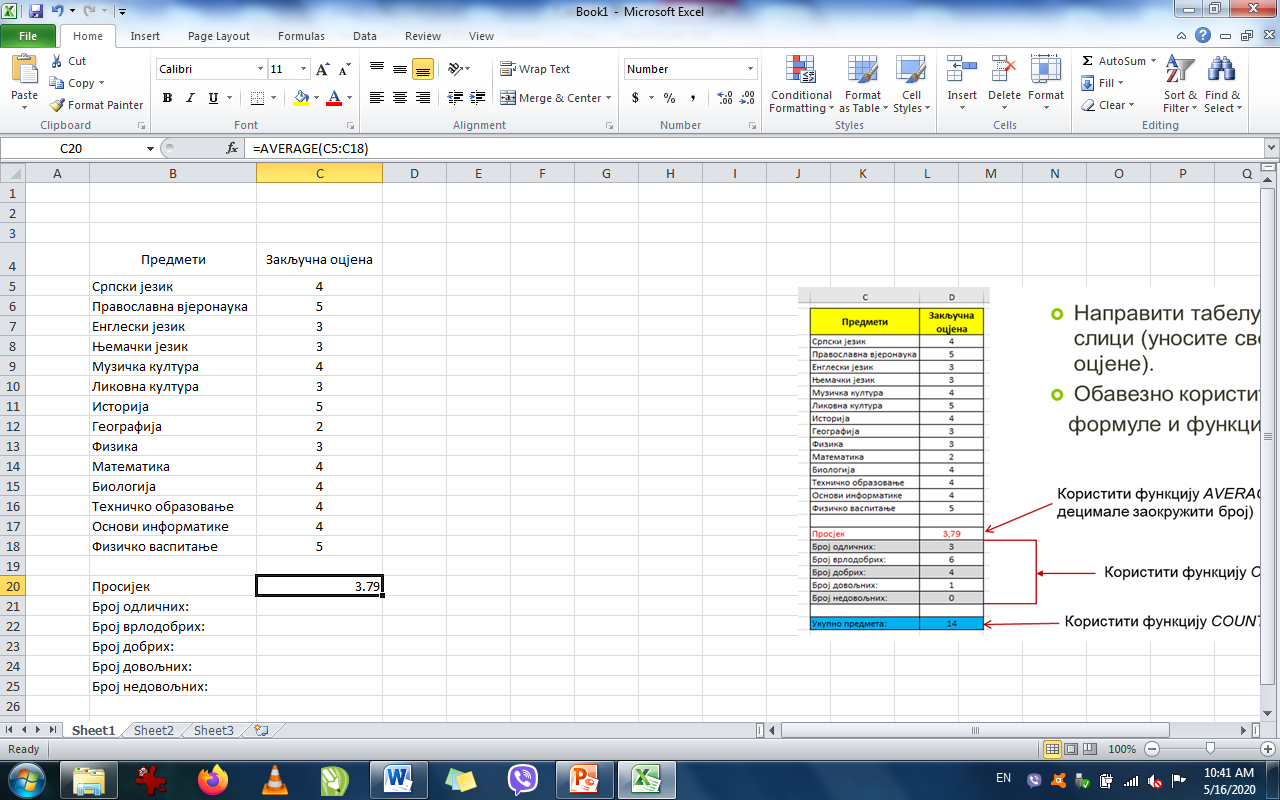 COUNTIF
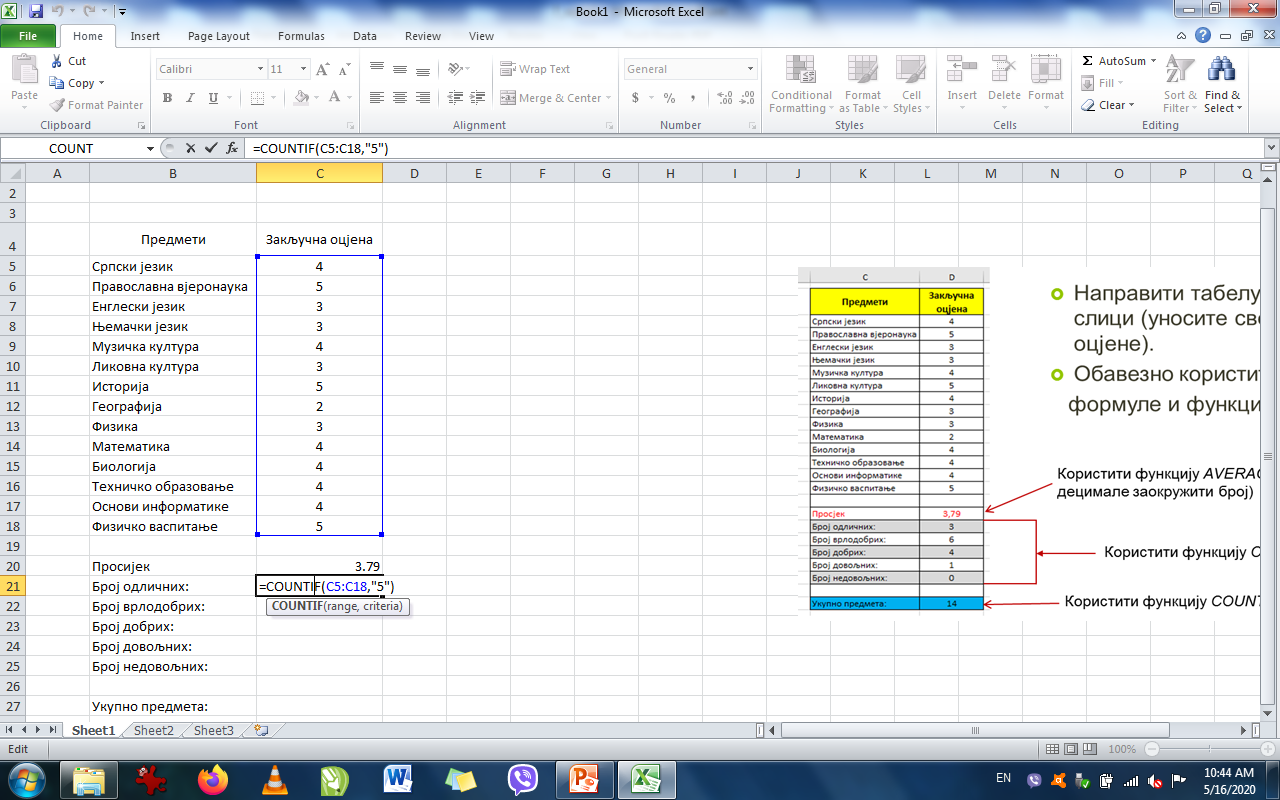 Пребројавамо број одличних оцјена функцијом COUNTIF.
Уписујемо облик функције са условом
       =COUNTIF(C5:C18,”5”)
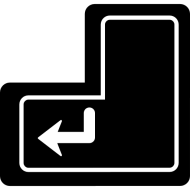 COUNTIF
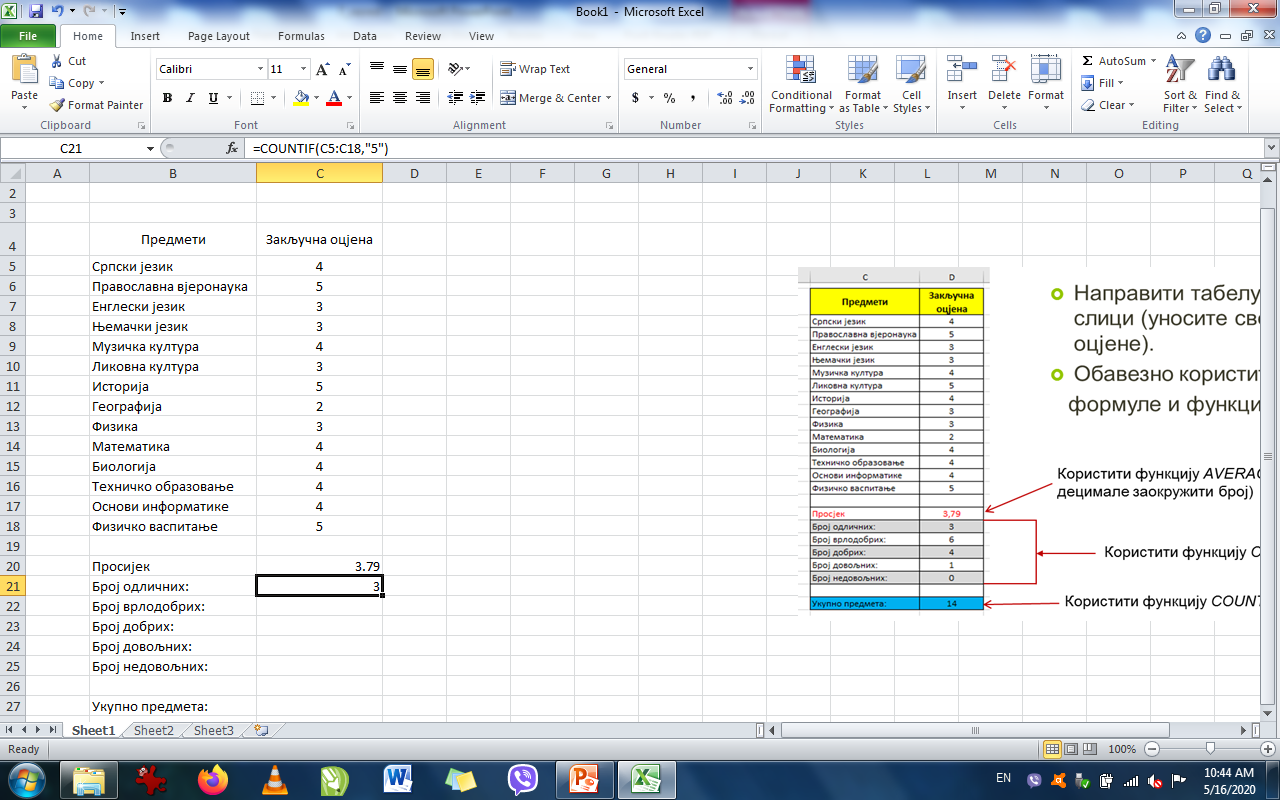 COUNTIF()
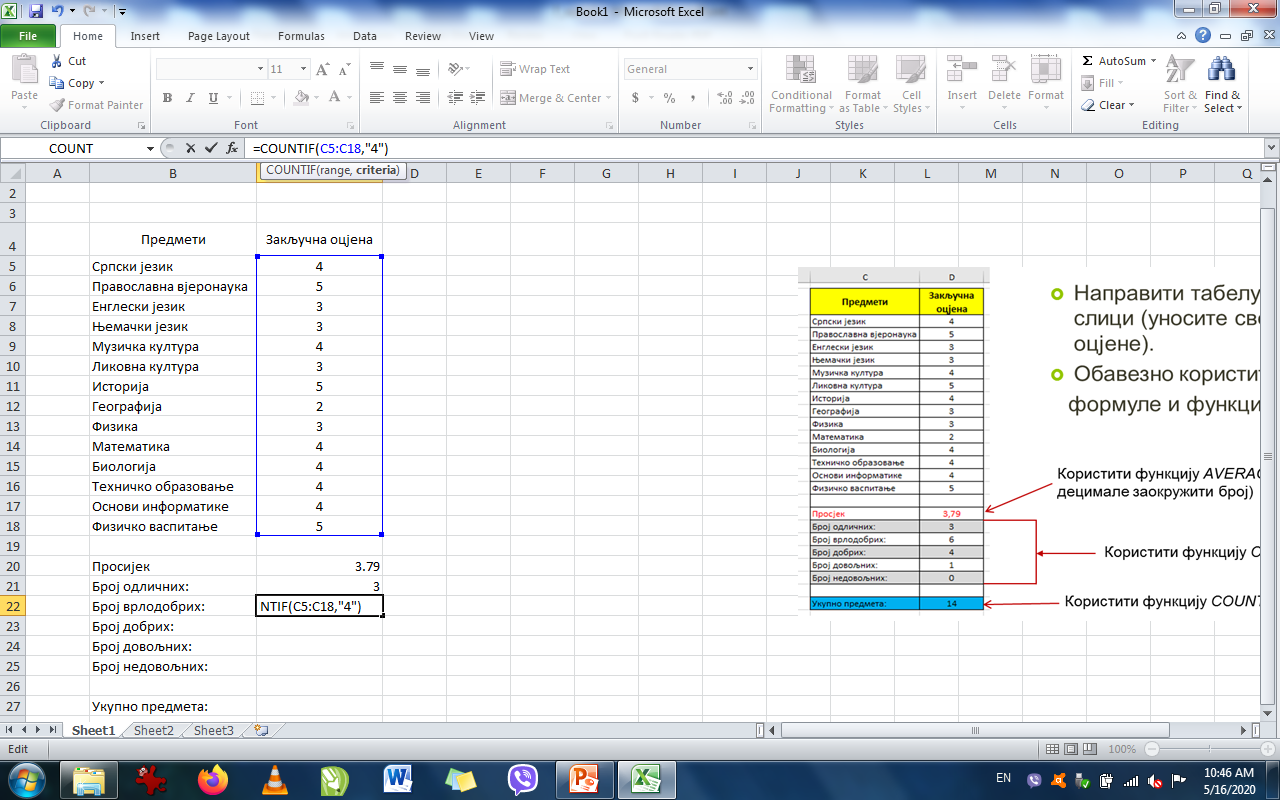 =COUNTIF(C5:C18,”4”)
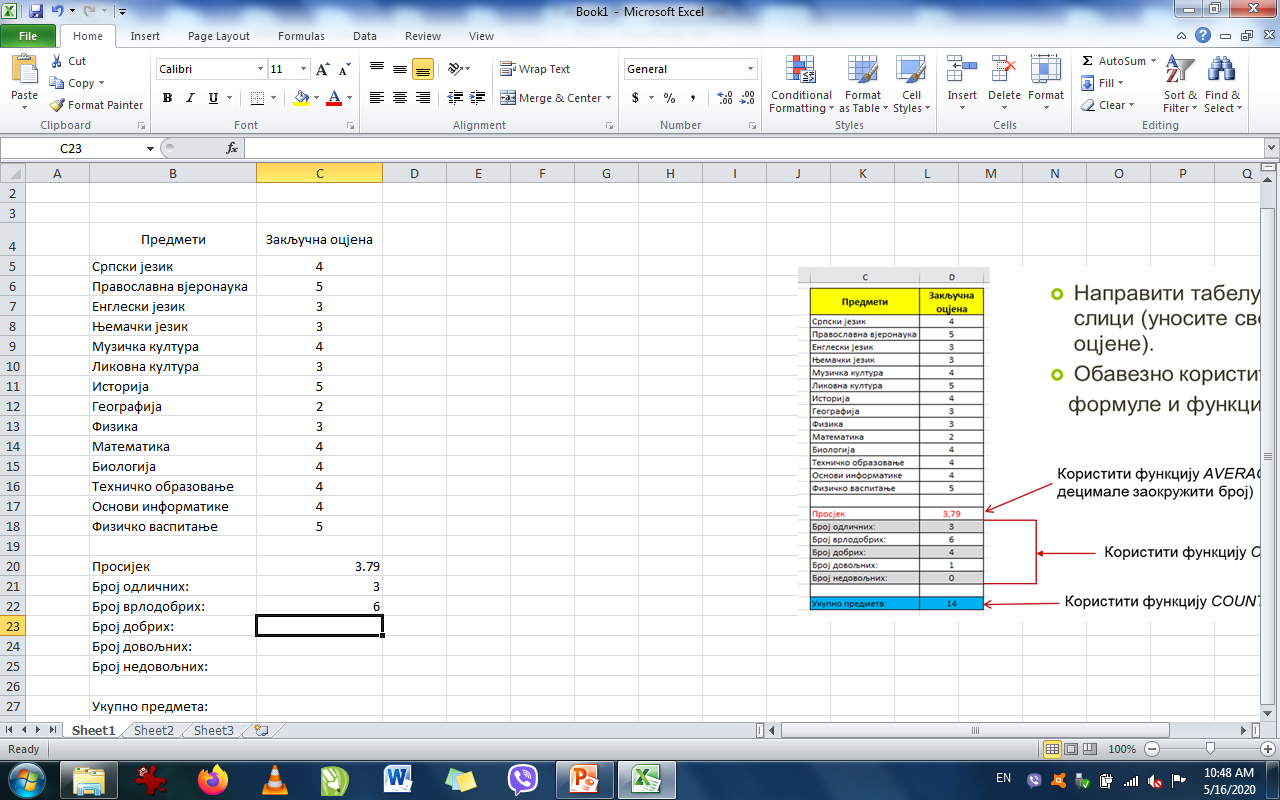 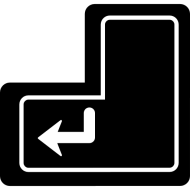 COUNTIF
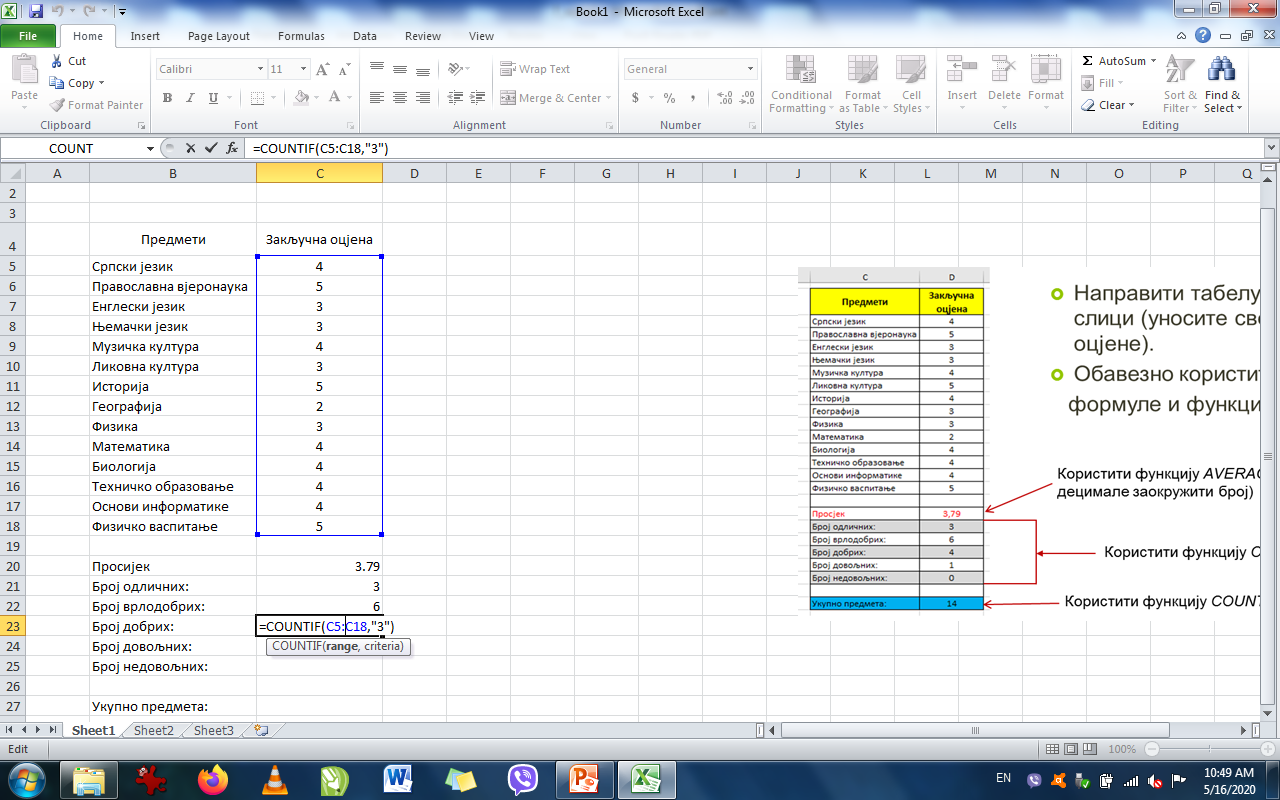 =COUNTIF(C5:C18,”3”)
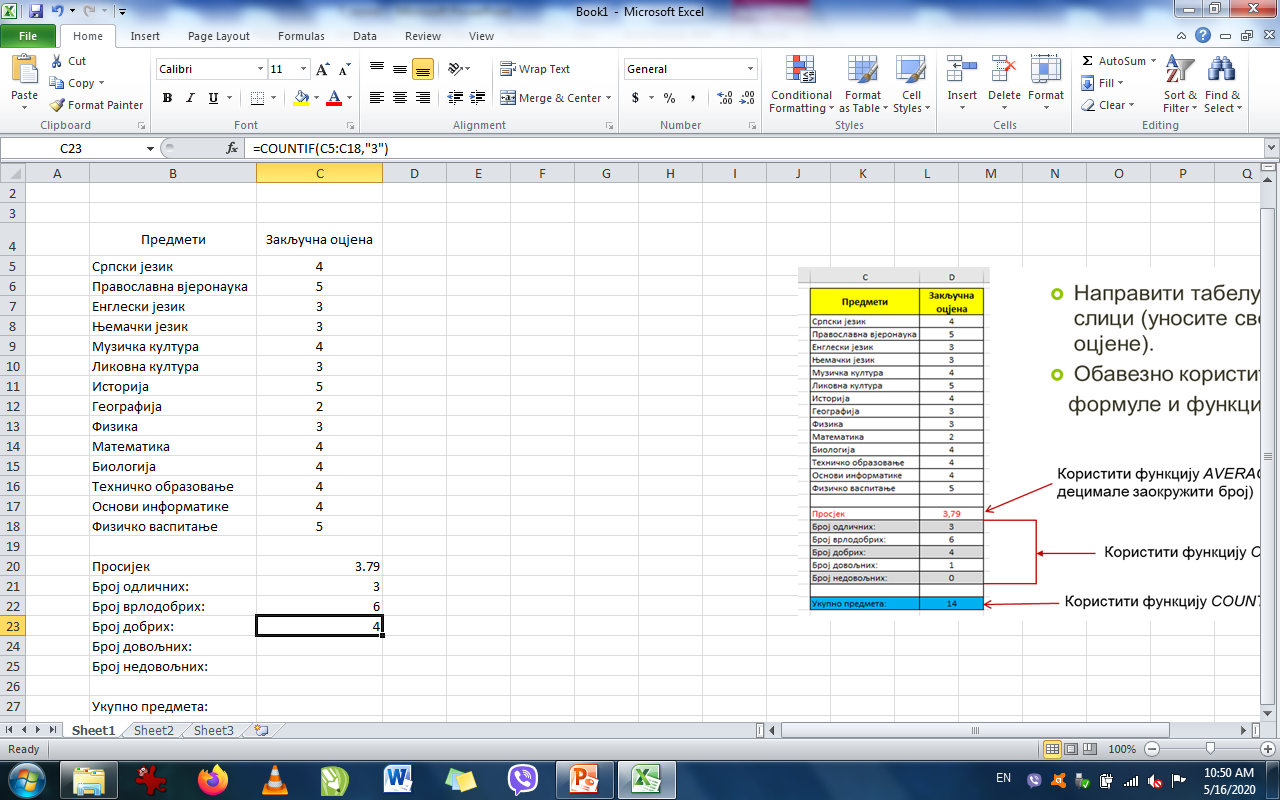 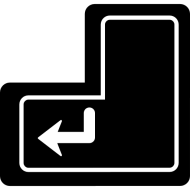 COUNTIF
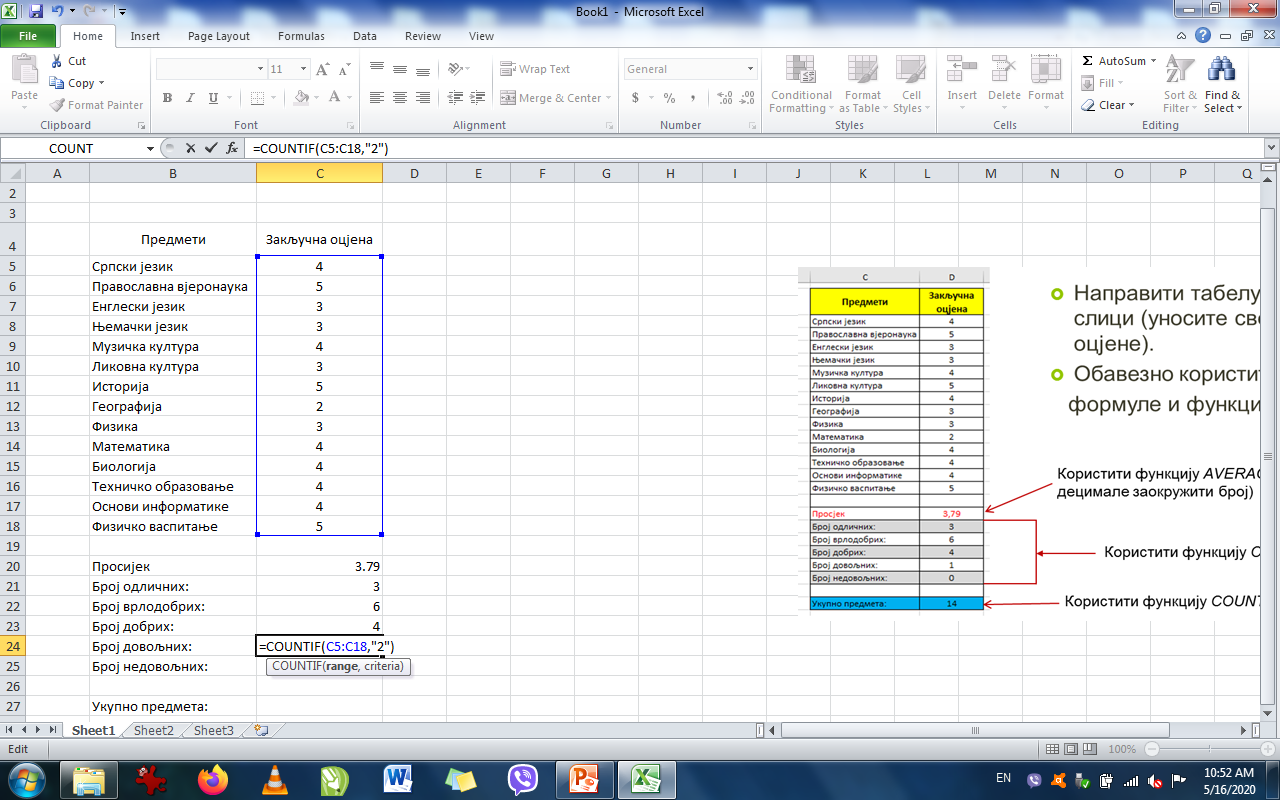 =COUNTIF(C5:C18,”2”)
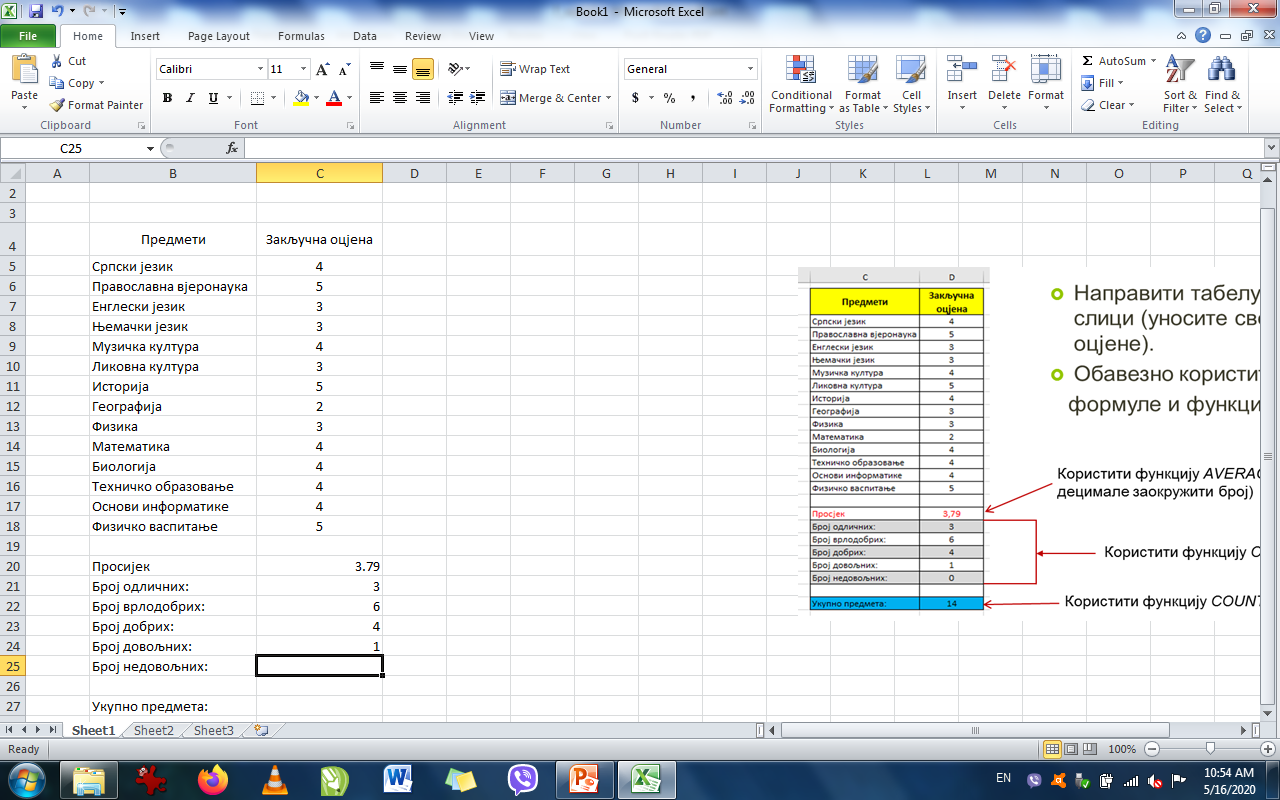 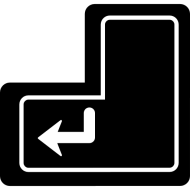 COUNTIF
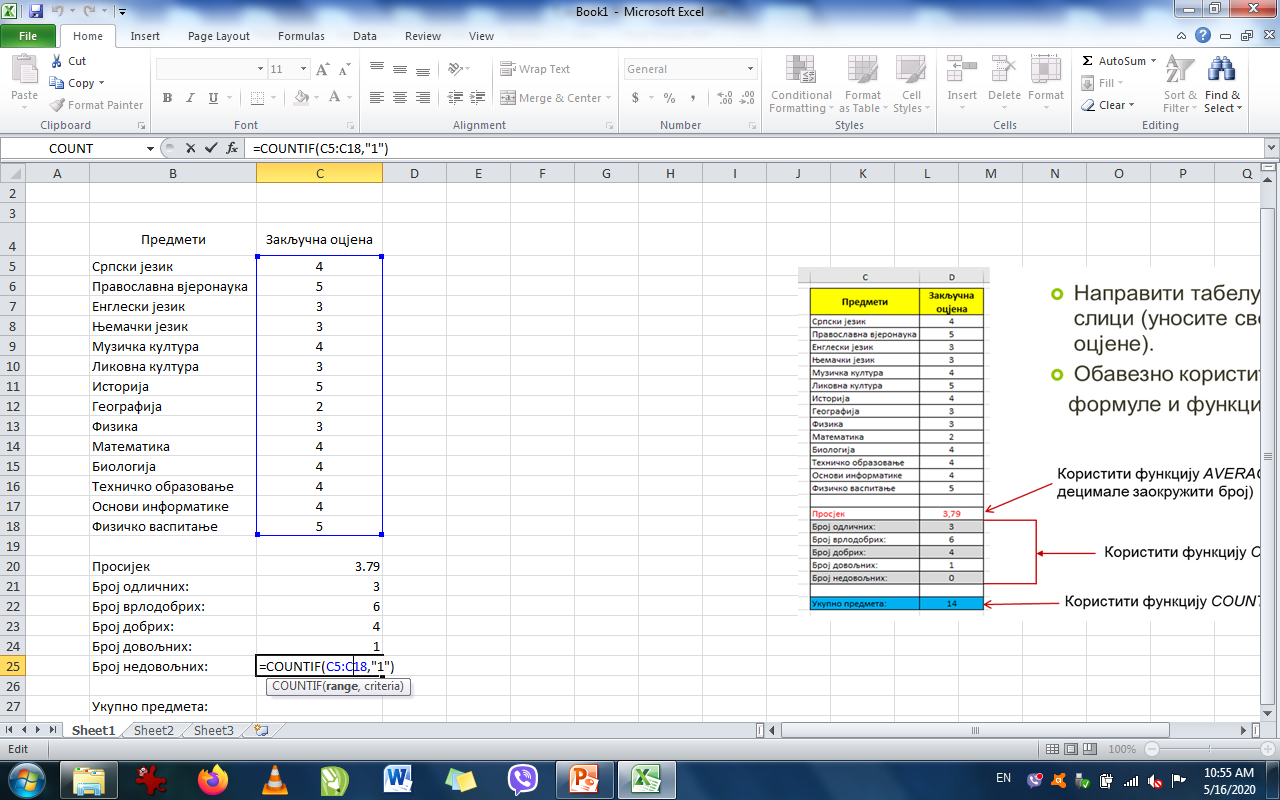 =COUNTIF(C5:C18,”1”)
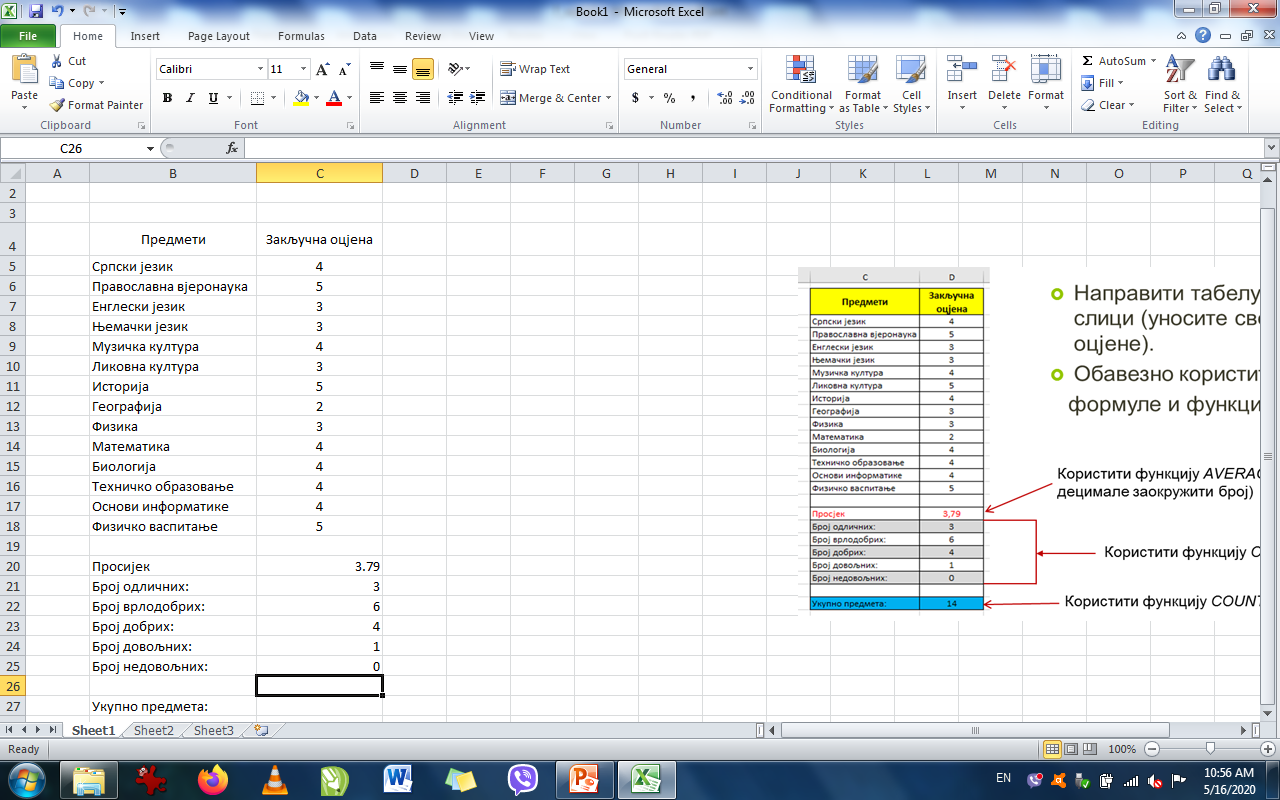 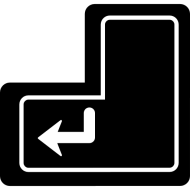 COUNTA
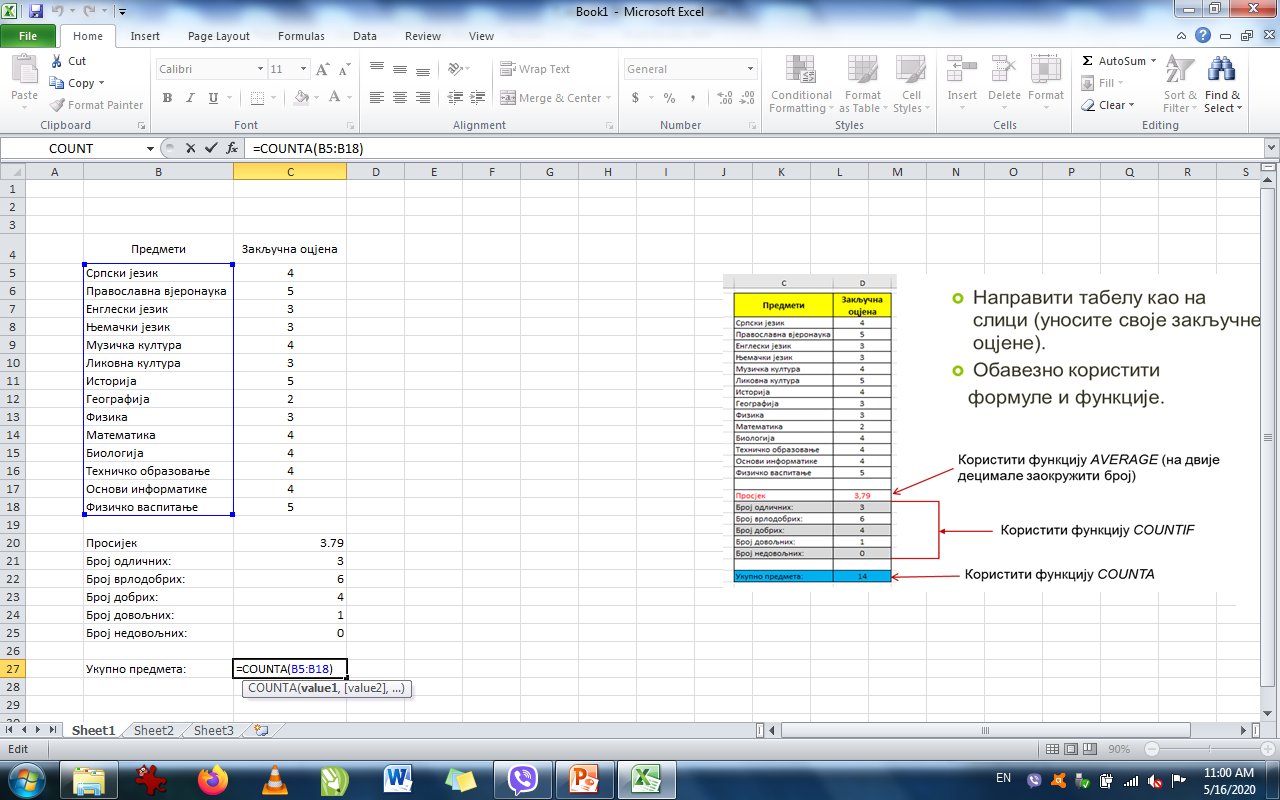 Пребројавамо број предмета
Користимо функцију

=COUNTА(B5:B18)
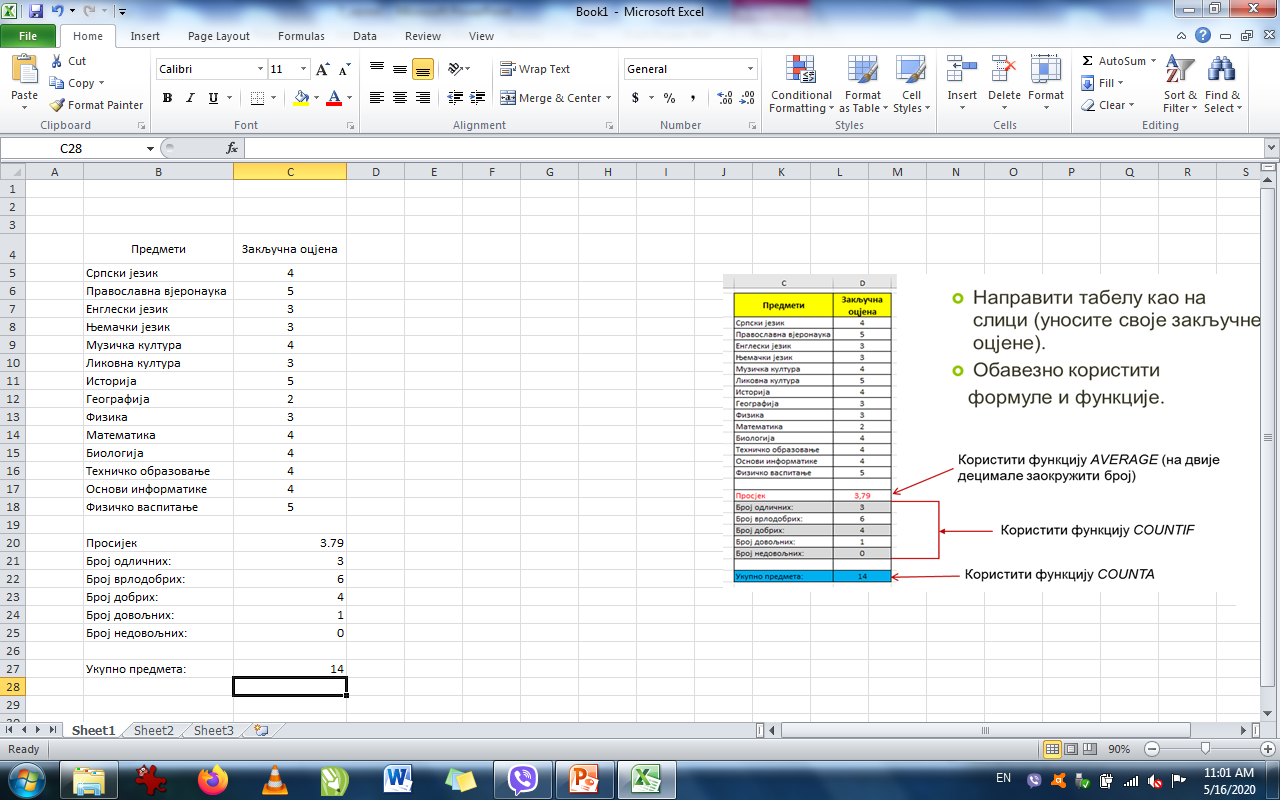 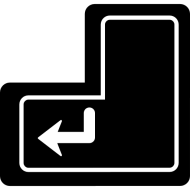 Сада нам је још остало уредити табелу и задатак је завршен!
Да поновимо
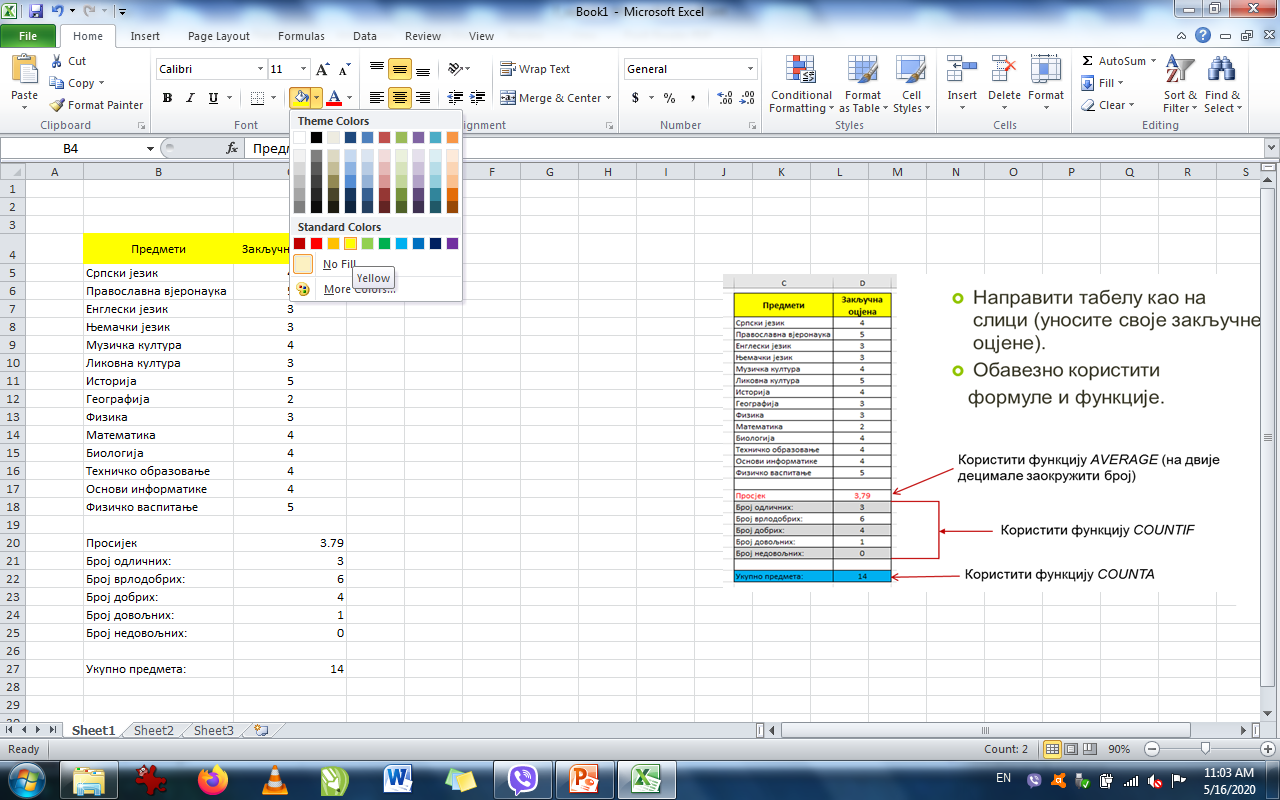 Одређујемо боју ћелије
Fill Color
Да поновимо
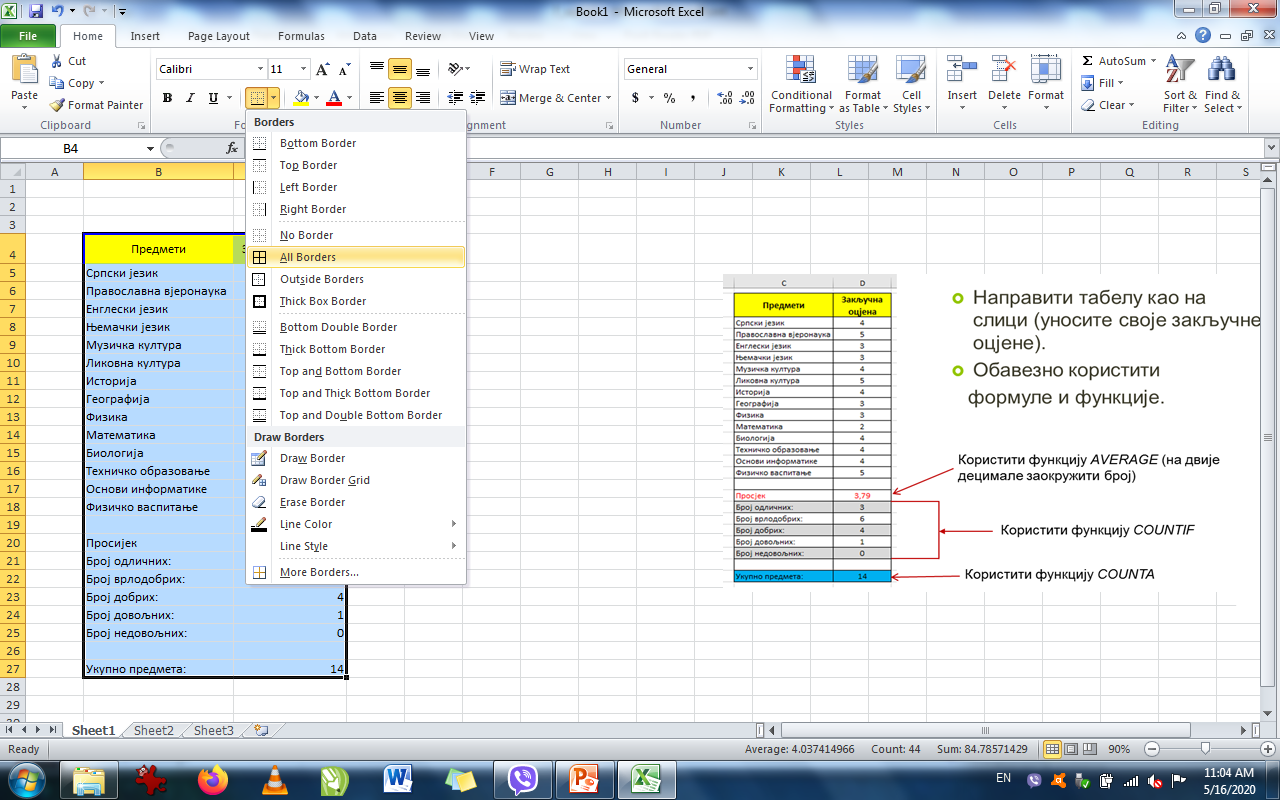 Одређујемо линије табеле
Borders
Да поновимо
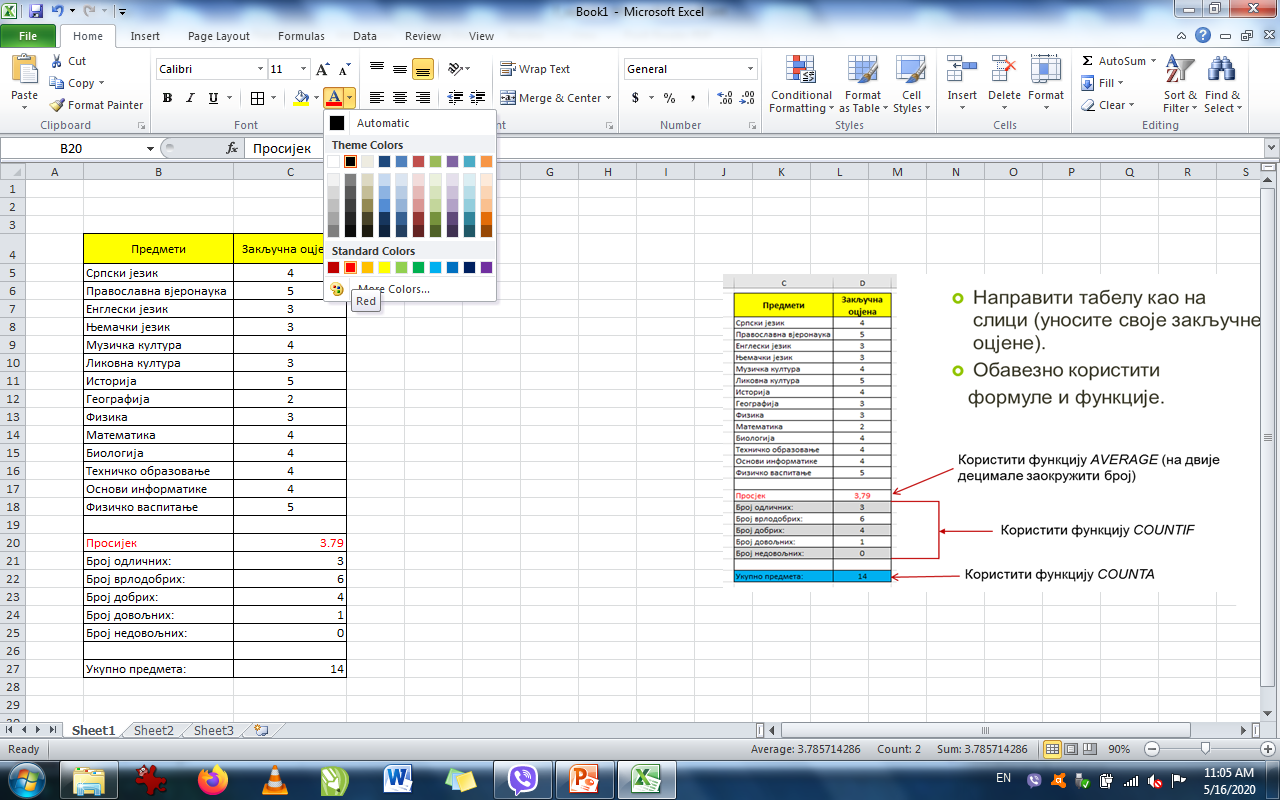 Одређујемо боју слова
Font Color
Да поновимо
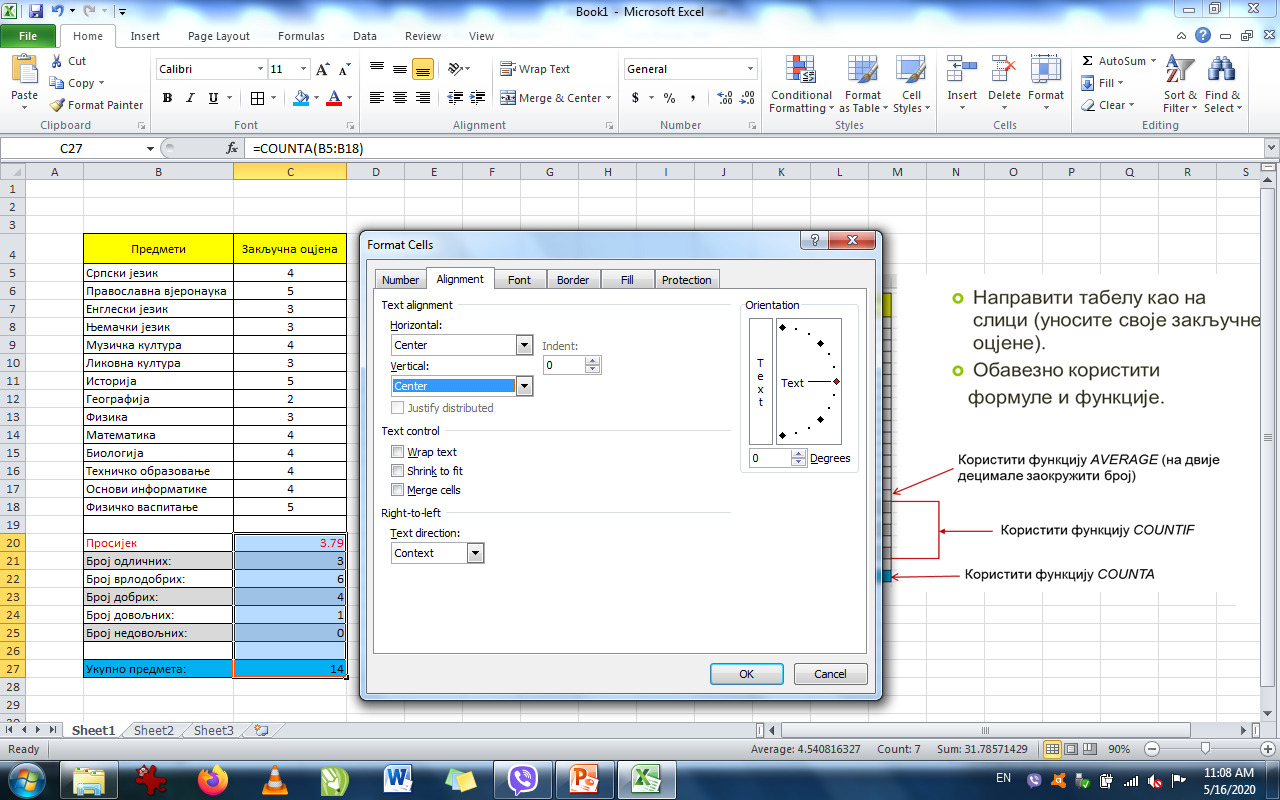 Одређујемо поравнање текста у ћелији
Formating Cells
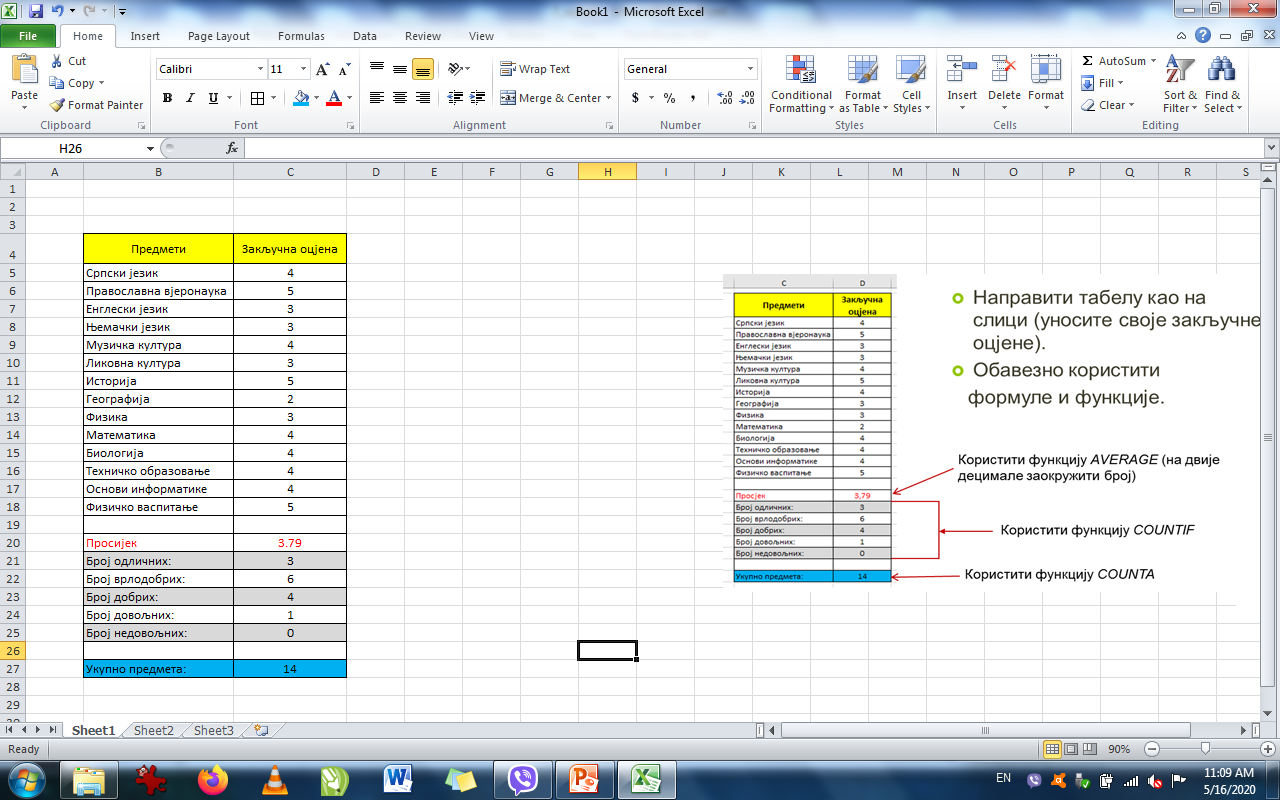 Имамо урађену вјежбу.
Задатак за самосталан рад
Договорити са својим наставником.
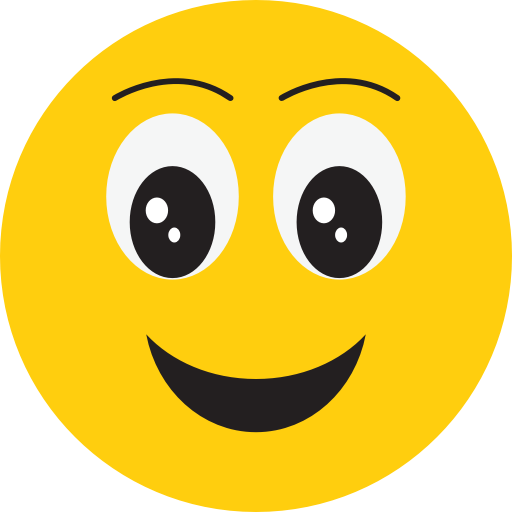